Data management & Biometrics group (DMB)
@University of Twente, Enschede, NL
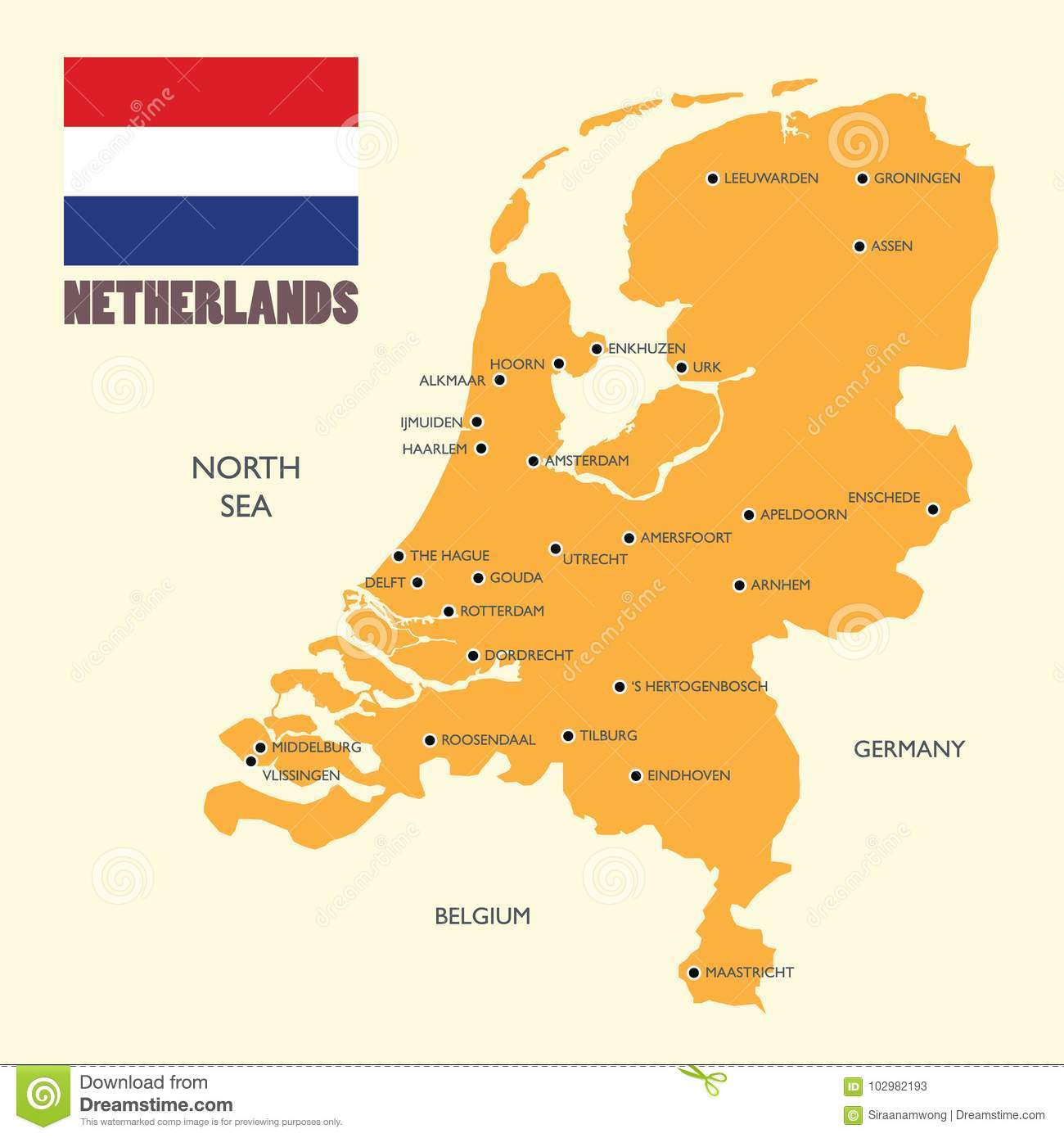 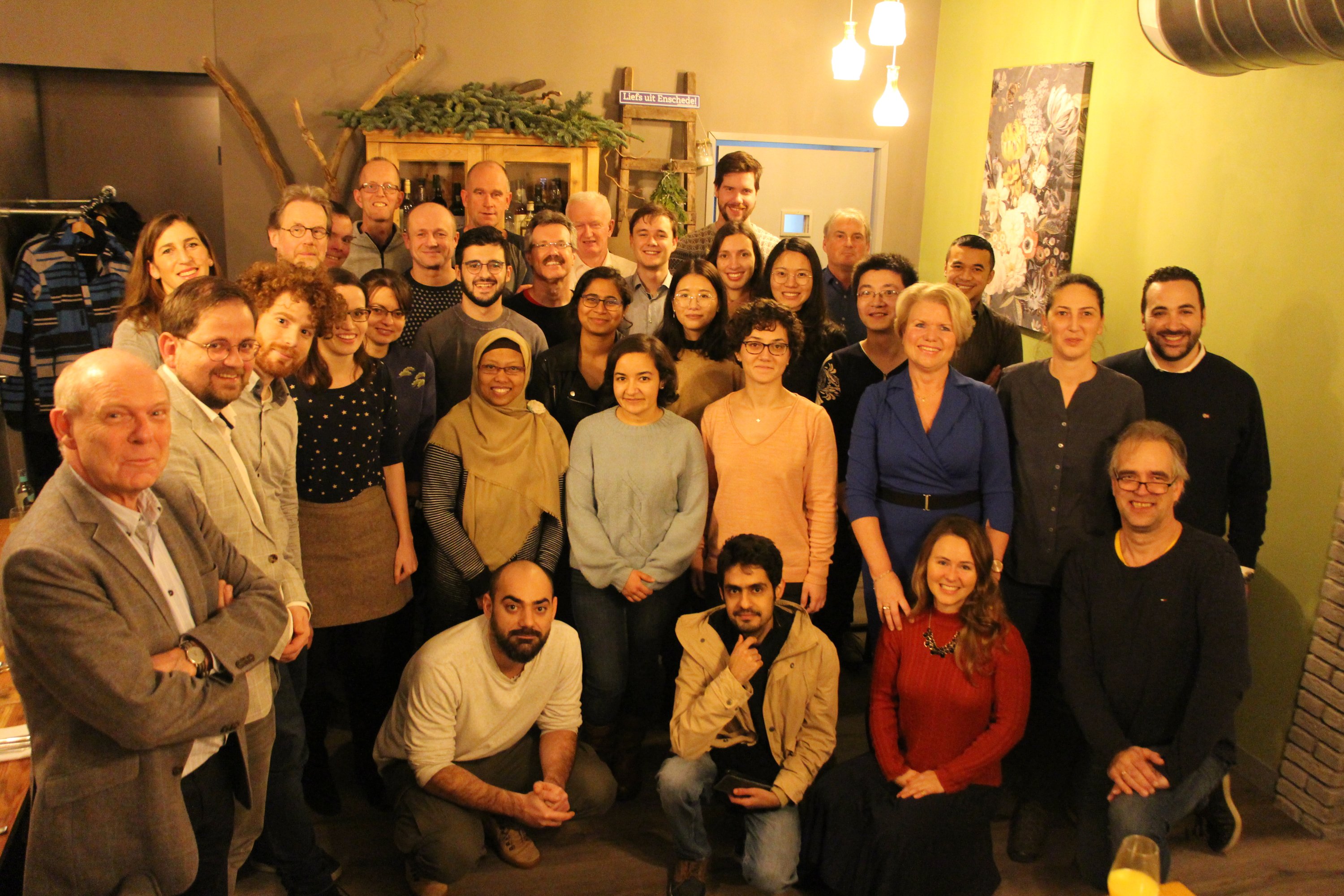 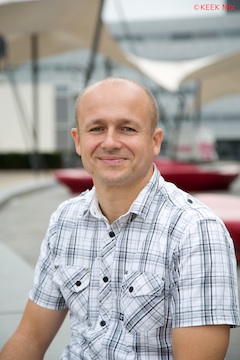 19 scientific staff2 technical staff
22 PhDs
Mauricevan Keulen
1
DBDBD - Who Is Who - DMB@UTwente
7 Dec 2021
subjects/projects/systems
Mission

autonomous, reliable and robust 

gathering, preparation, and analysis of the data

to enable 

relevant, trustworthy and explainable results
2
DBDBD - Who Is Who - DMB@UTwente
7 Dec 2021
noteworthy
DuBio(PostgreSQL)
DuBio: Probabilistic DBMSPurpose: Prob. Data Integration& Mgmt of DQ problems
AI explainable by design: ProtoTree
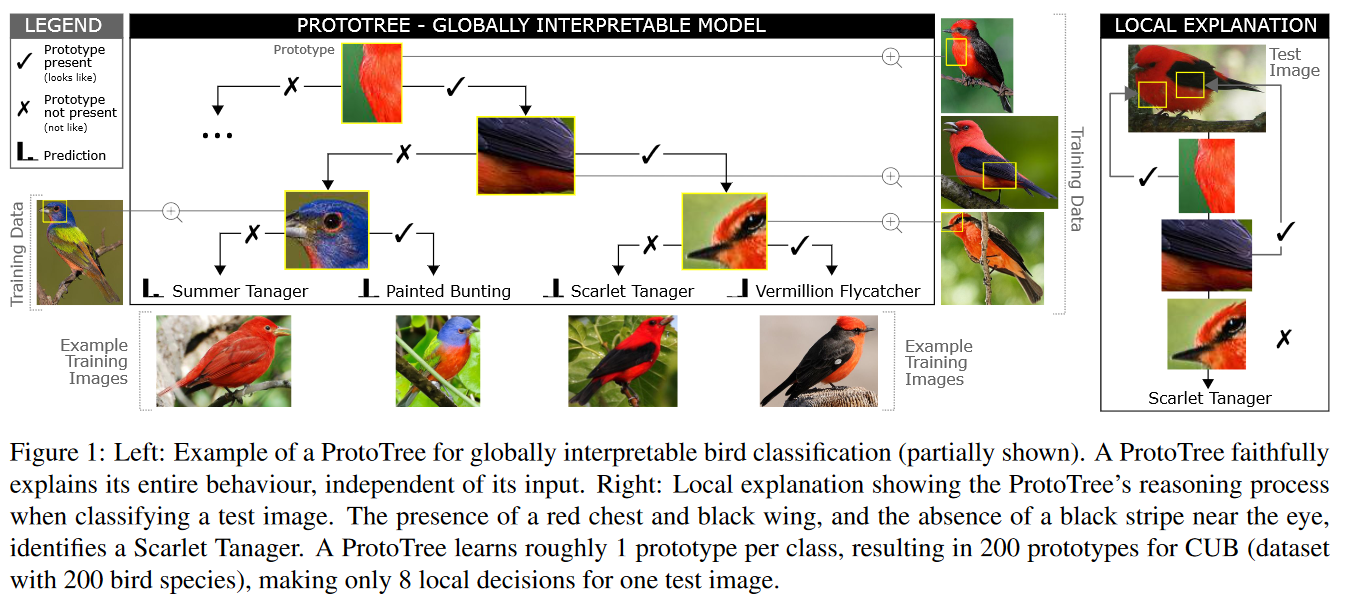 DL approach learn a reasoningnot just to make a prediction
3
DBDBD - Who Is Who - DMB@UTwente
7 Dec 2021